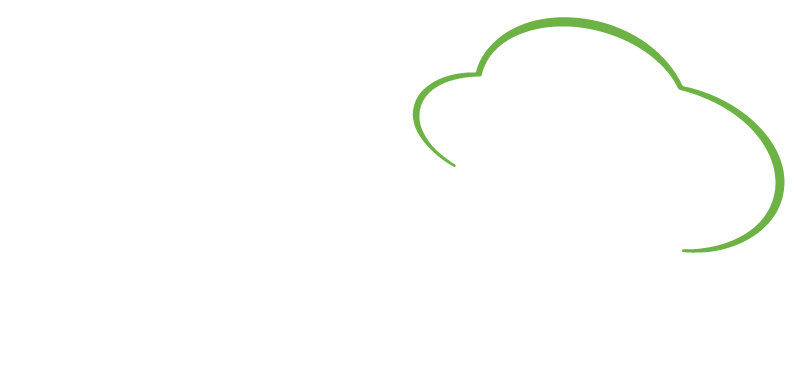 Moving to MAS: Impact of the New Infrastructure Model
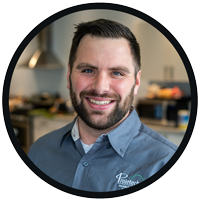 Troy Elsen
Director of Cloud Infrastructure Operations
Projetech
MAS 8 Platform Changes
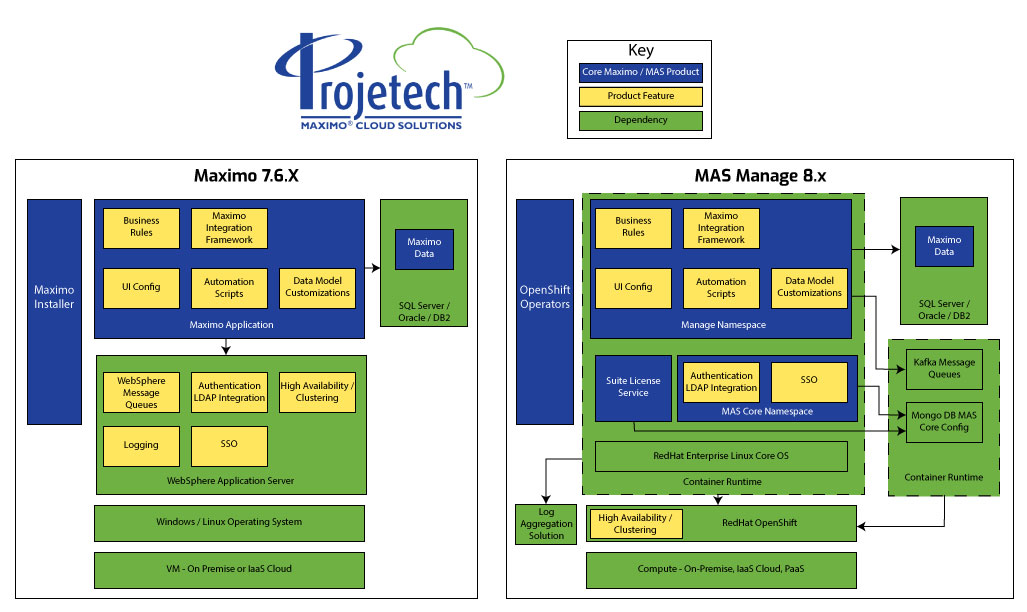 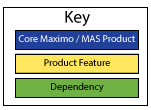 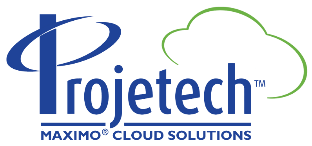 Why the Switch?
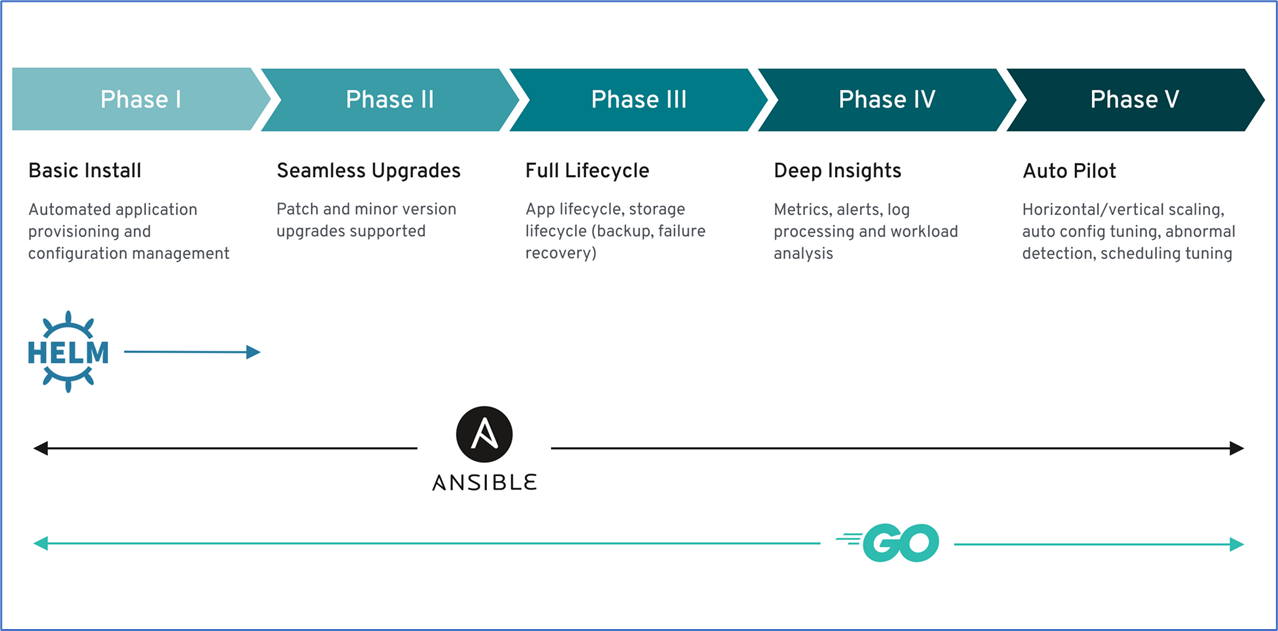 Consistency
Scalability 
Portability
Change in Mindset and Skillset
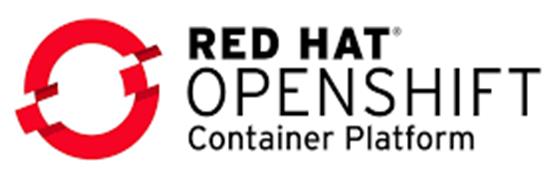 Consistency
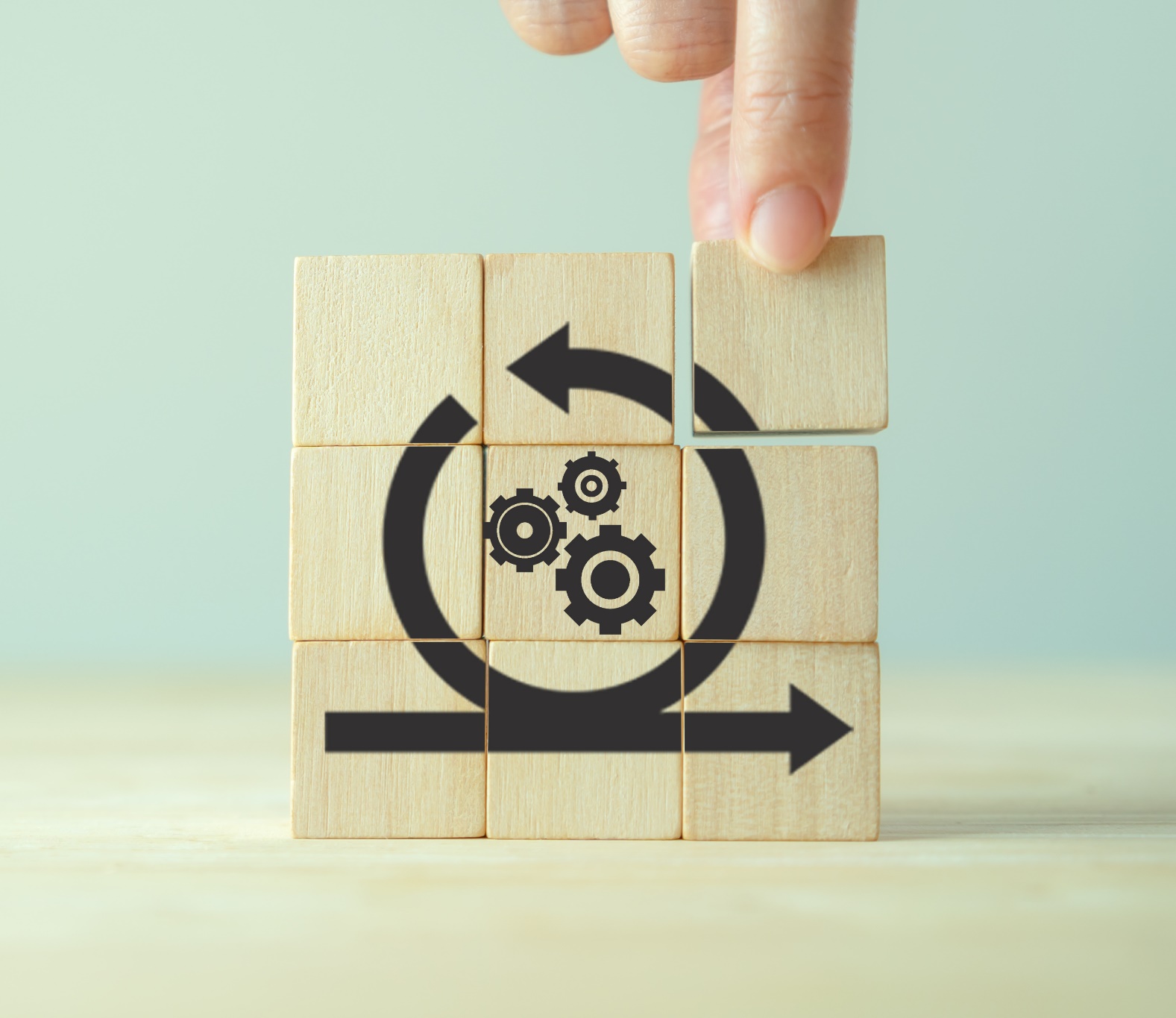 Containers
Faster startup
Decoupling Dependencies
Operators
Deployments
Health Checks
LifeCycle Management
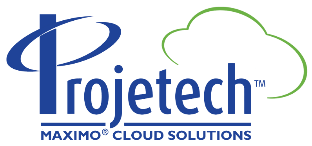 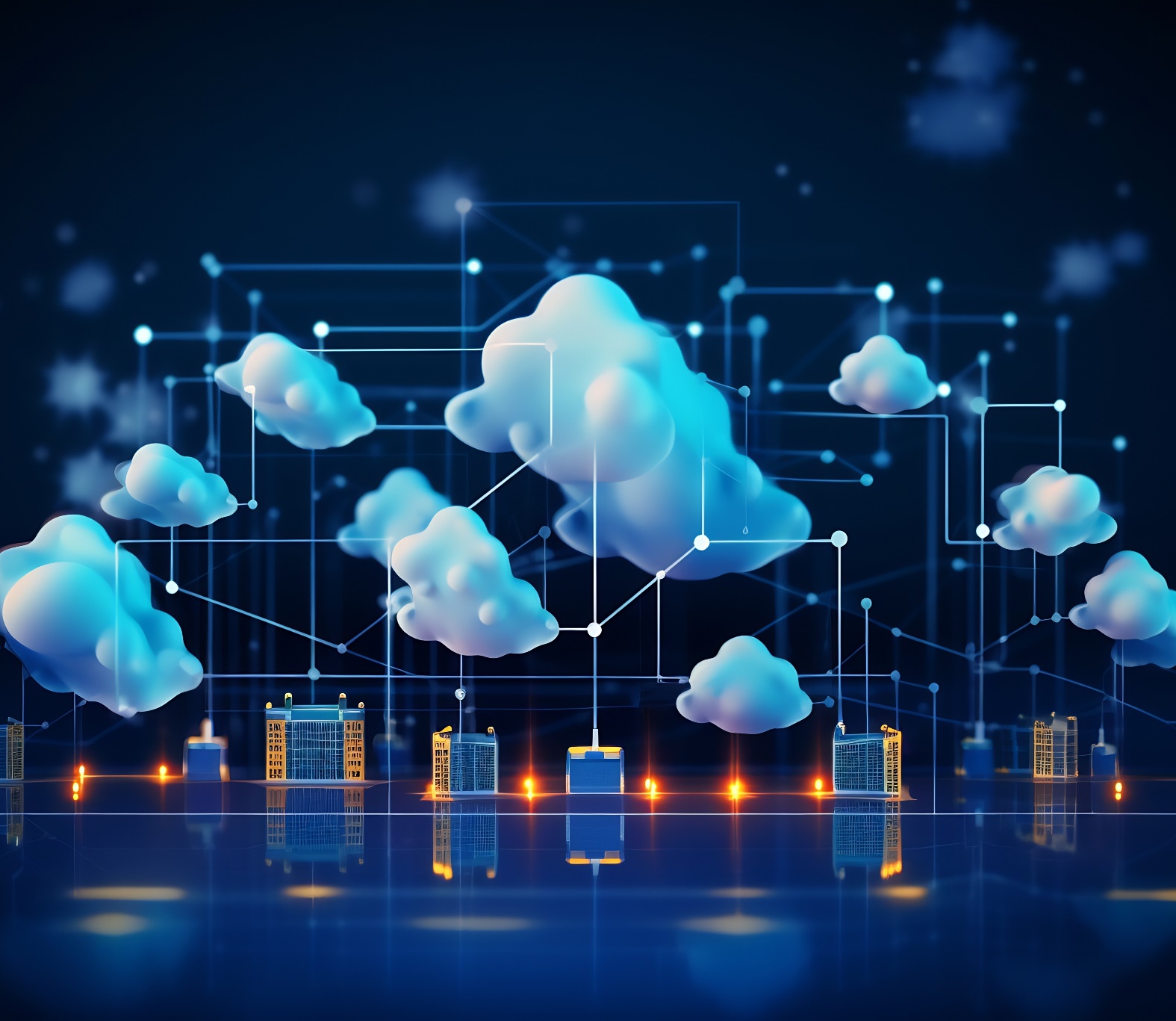 Scalability
Service level scaling
Machine Config Pools
AutoScalers
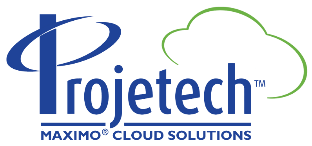 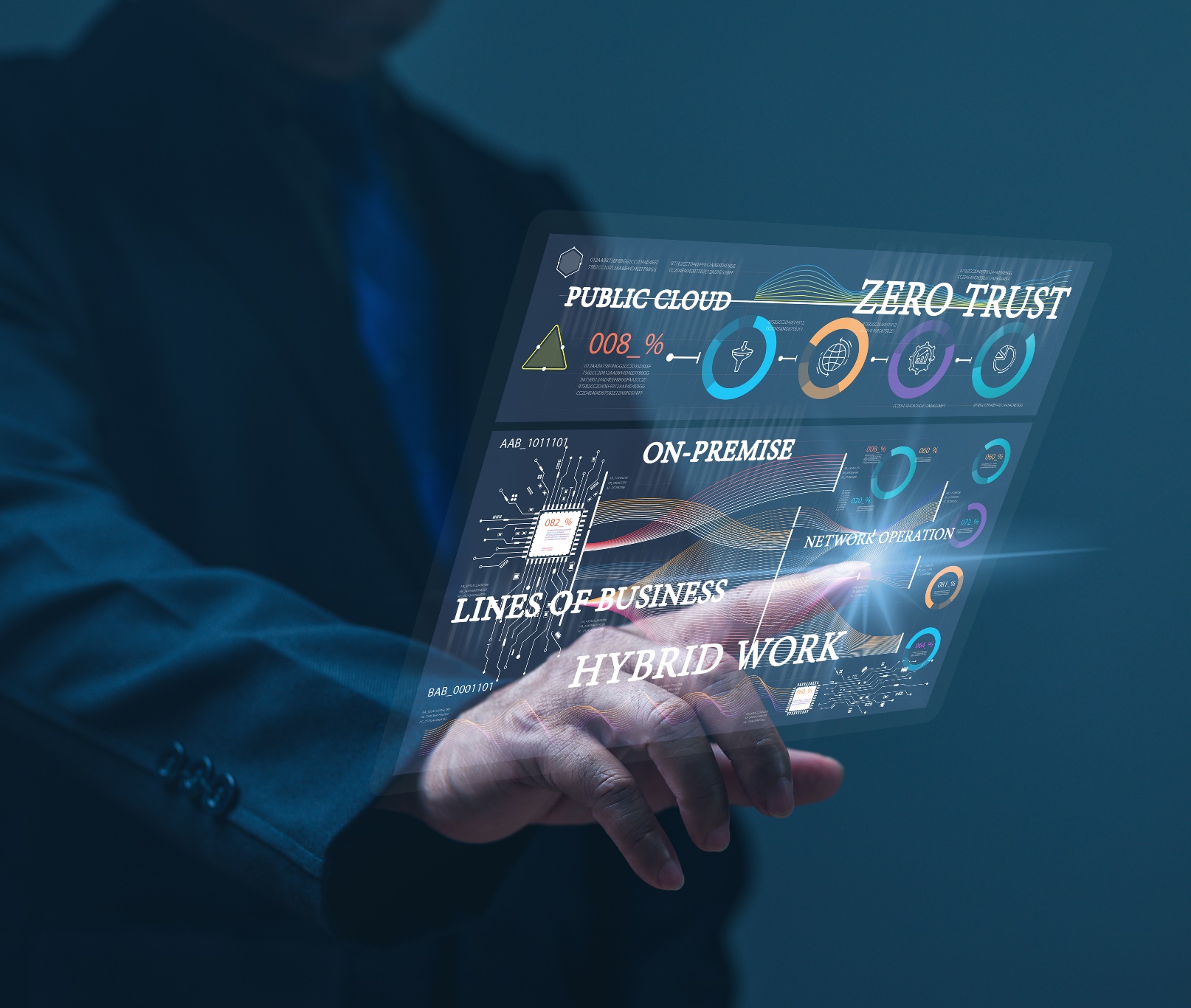 Portability
On-Premise or Private Cloud
Public Cloud
Hybrid
Anything as a Service (XaaS)
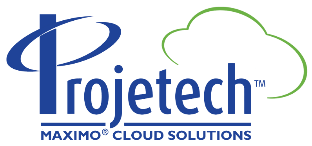 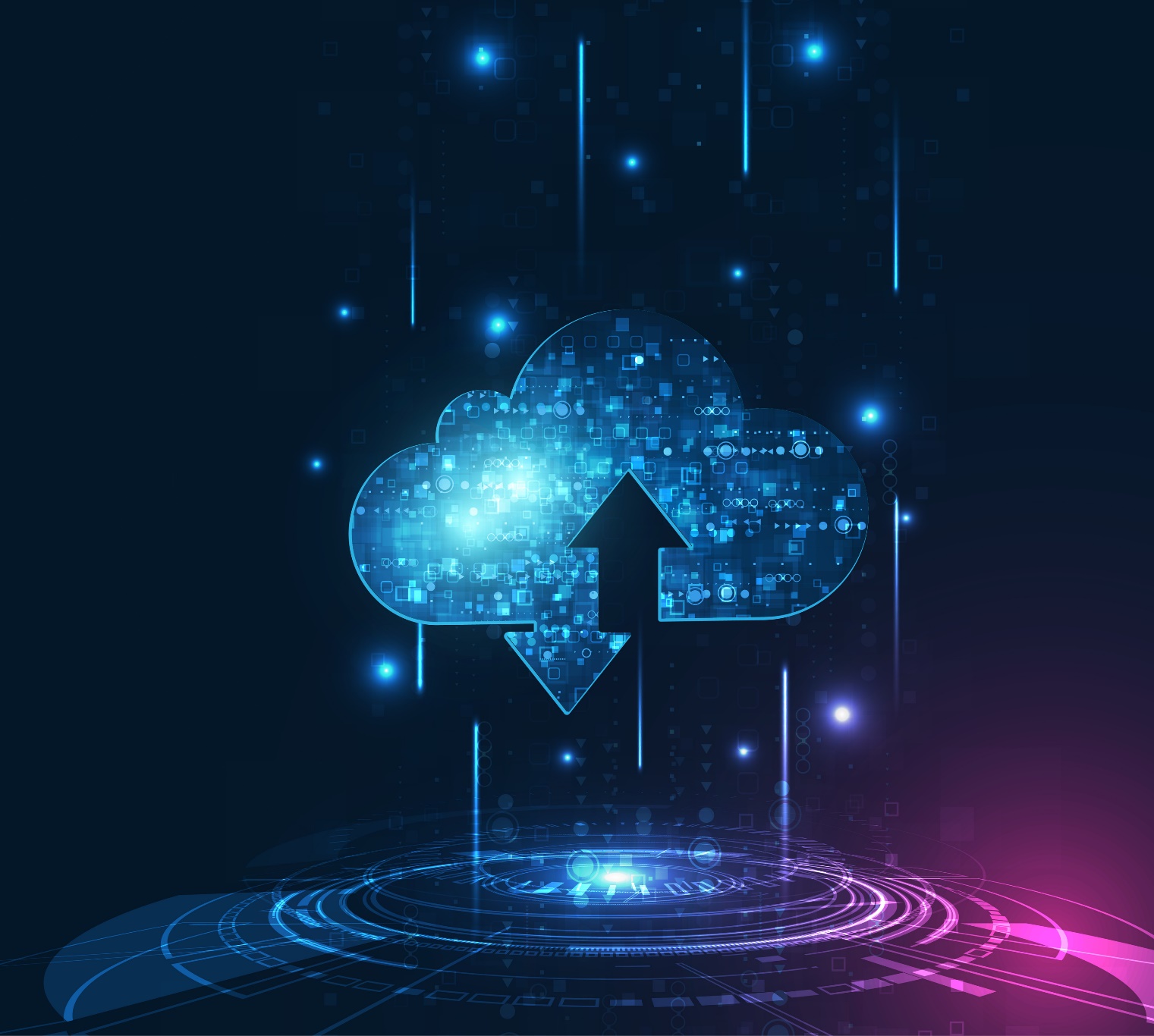 Mindset Change
Cloud
Cloud First 
Build and run anywhere 
Dev life cycle
Micro Service architecture
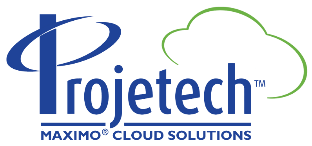 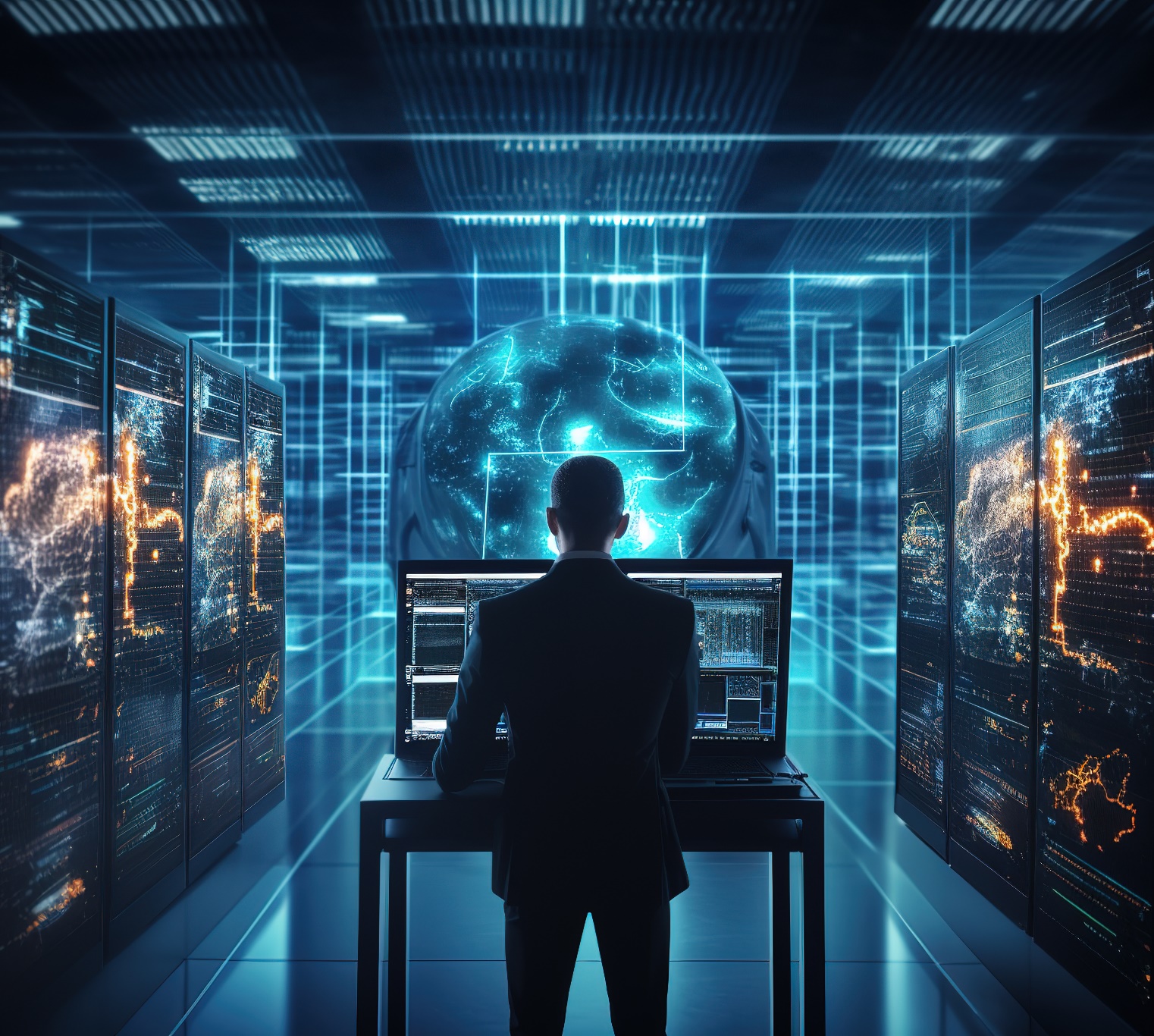 Skillset Change
OpenShift
Workload management
Persistence
Monitoring
Platform
New and Old
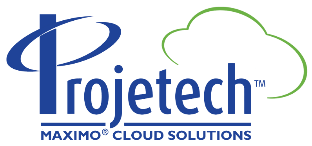 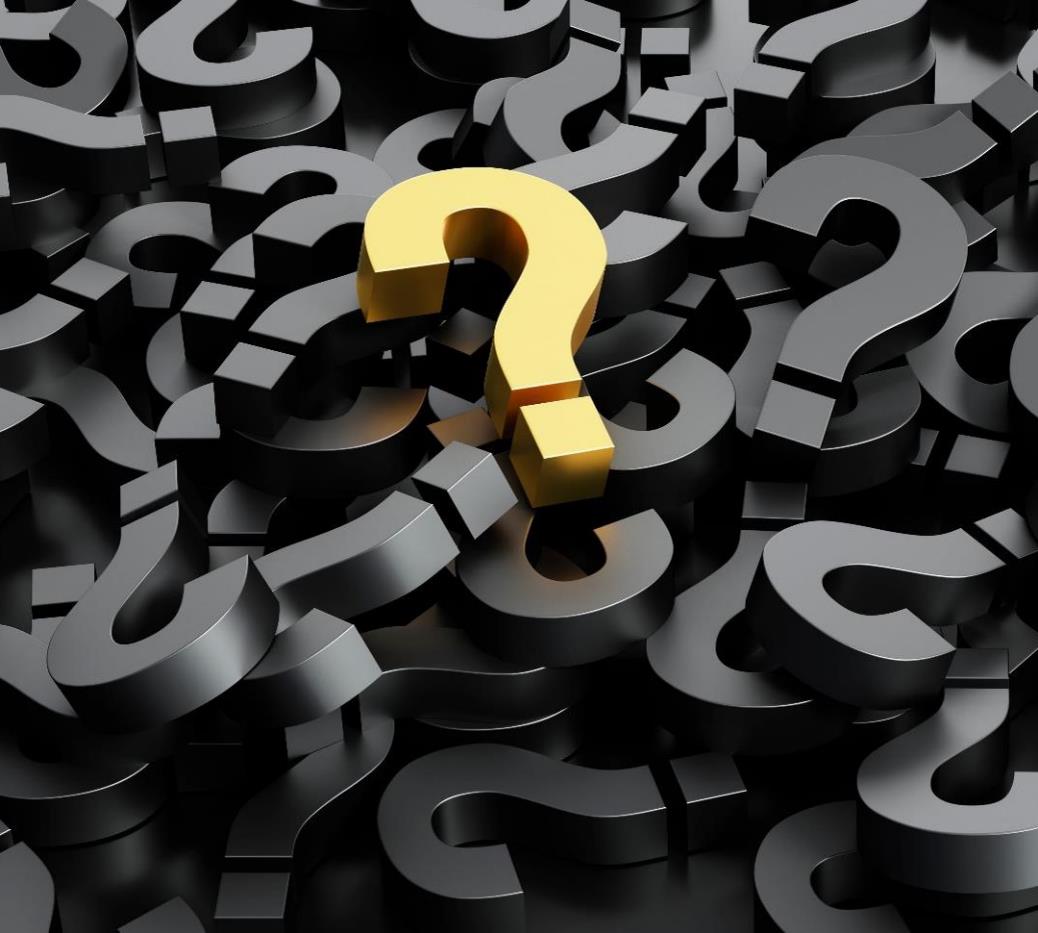 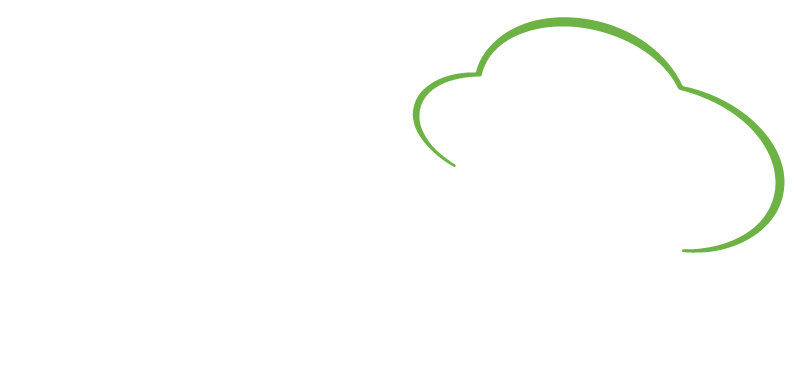 Questions?
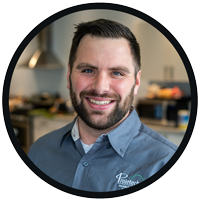 Troy Elsen
Director of Cloud Infrastructure Operations
Projetech
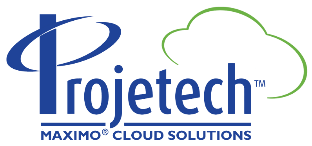